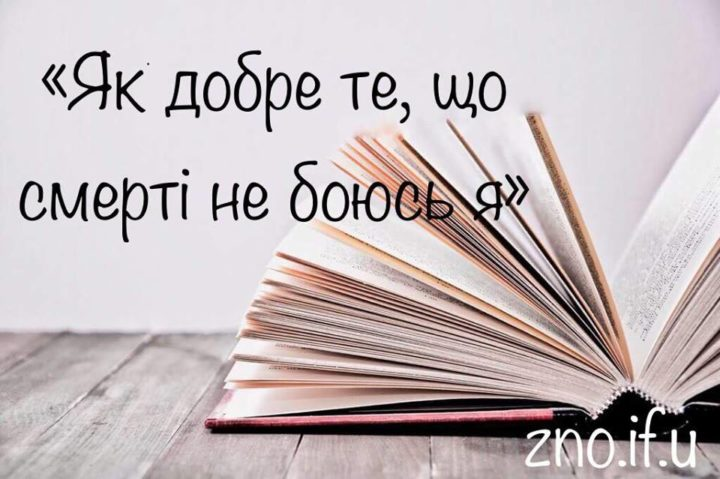 27.02.2025
Класна робота
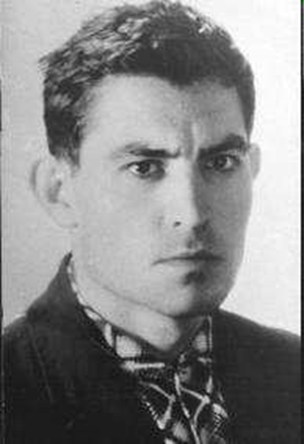 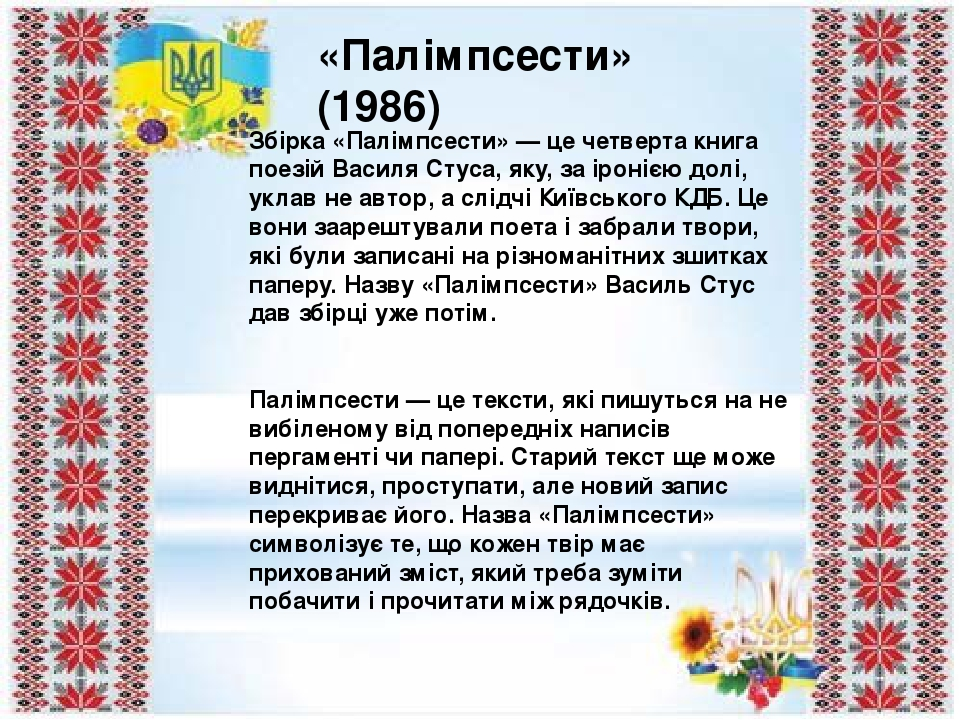 Рік написання: 1971-74. Вийшов друком у 1986 
Збірка: “Палімпсести” 

Літературний рід: лірика 

Жанр: філософська  медитація
 
Вид лірики: філософська і 
                             громадянська
АНАЛІЗ    ПОЕЗІЇ
Тема: переживання людиною-патріотом розлуки з Батьківщиною через несправедливість суспільного устрою.

 Ідея: пошук сенсу справжнього буття як заперечення світу зла й насильства; осмислення власної долі, світовідчуття; утвердження вічних вселюдських ідеалів добра, чесності й справедливості; утвердження думки про єдність із народом.
Провідний мотив:
 стоїцизму, незламності, здатності залишатися людиною за будь-яких обставин.
Символічні   образи: 
ліричний герой (символ незламного патріота й громадянина);

 тяжкий хрест (символ страдницьких, подібних Христовим мук, долі), недовідомі версти (символ незнання, але передчуття тяжкого майбуття);

 судді (символ влади й несвободи); 
обличчя, очі (символи «дзеркал» душі).
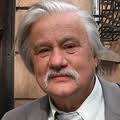 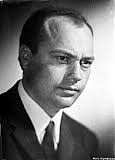 Друзі-однодумці
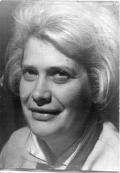 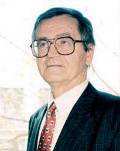 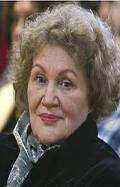 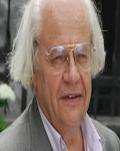 Ігор   Калинець
Микола Вінграновський
Алла Горська
Ліна Костенко
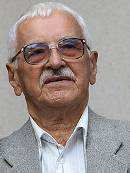 Іван Драч
Іван Дзюба
Шістдесятники   увійшли в історію України та її літератури як оборонці національної честі й гідності рідного слова. Вони відкрили просту і незаперечну істину: людина нового часу - національна. 
   Серед «запеклих націоналістів» особливо вирізнялися українські письменники, які у своїх творах змальовували трагедію рідної мови.Україна повинна пишається своїми синами та дочками, що за свої переконання пройшли
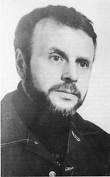 Євген Сверстюк
Михайло Осадчий
дорогами етапів, відсиділи роки в казематах і, відбувши покарання, часто були змушені жити далеко від рідної домівки, під тавром «ворог держави».
ДОМАШНЄ  ЗАВДАННЯ
1.Зробити письмово віршовий розмір поезії «Як добре те, що смерті не боюсь я».
2. Визначити художні засоби поезії.
3. Вивчити напам'ять вірш.